www.maslacak.weebly.com/
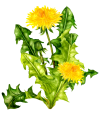 TИ
TE
КA
MA
MA
3.РАЗРЕД
Паралелне праве
М.Т.
Паралелне праве
Права а  и права b
У ком су односу?
a
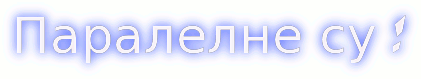 b
То ћемо сазнати
ако их наставимо.
Не секу се  !
Кажемо да су ПАРАЛЕЛНЕ!
То обележавамо:  а II b
www.maslacak.weebly.com/
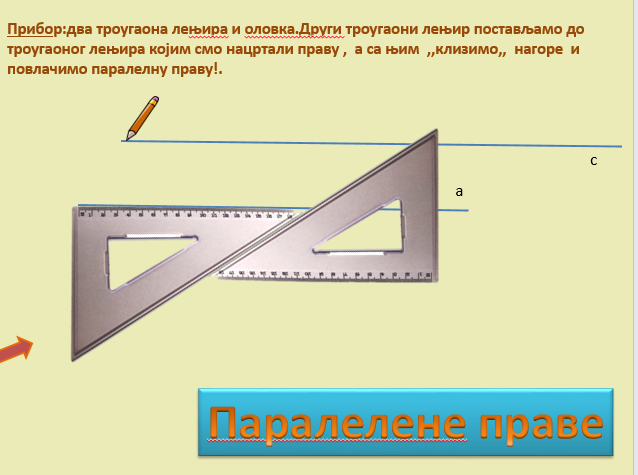 www.maslacak.weebly.com/
К Р А Ј !